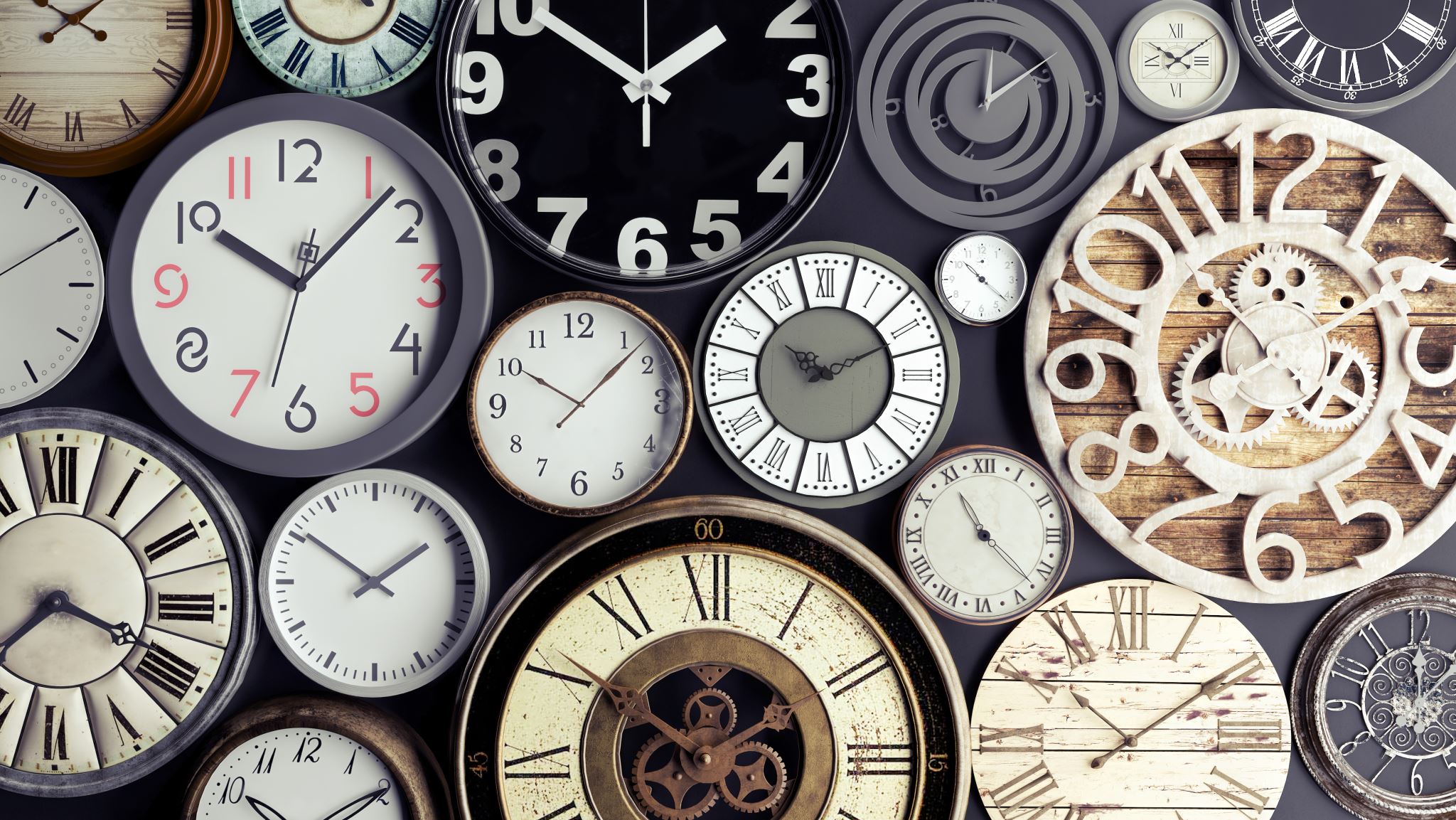 Lessons Learned Too Late
1 Kings 13
Lessons Learned Too Late
God Doesn’t Indulge in Self-Contradiction
Religious Leaders Don’t Always Tell the Truth
Sincerity is No Excuse for Disobedience 
Yesterday’s Obedience Won’t Atone for Today’s Disobedience
Partial Obedience is Disobedience